Hypothesis
It's been almost 5 years since the CAMS systems were spec'd
The latest models of low cost security cameras based on 1/3" sensors might now be sensitive enough to perform for CAMS
Given the smaller sensor, full-sky coverage may be obtained by using different focal length lenses depending on elevation angle

Is the resolution good enough for CAMS?
Spatial resolution for accurate meteor surveillance at the target 4 arcmin/pixel or smaller
Is the FOV large enough to build an all-sky array using 16 cameras?
Low Cost 1/3" Cameras for Meteor Surveillance
1-1
New 1/3" Cameras
Sony Super HAD II 960H based 



Sony ExView HAD II 960H based




On-Screen Display (OSD) Menu
Provides objective settings
$47 PSCB-100H
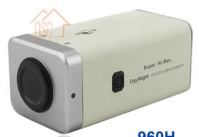 $56 LN-300-9H672
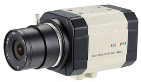 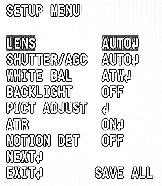 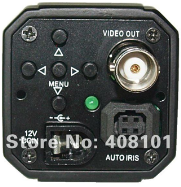 Care must be taken to get cameras based on the right sensor and matched with the right DSP firmware
Low Cost 1/3" Cameras for Meteor Surveillance
1-2
[Speaker Notes: Ignore Sens-Up, WDR, ATC, etc.  

1/3" Enhanced SONY EFFIO 700TVL High Resolution Security 0.0001LUX Box Cameras with OSD

$47 PSCB-100H
http://www.aliexpress.com/item/1-3-Enchanced-SONY-EFFIO-700TVL-High-Reoslution-Security-0-0001LUX-Box-Cameras-with-OSD/1570582896.html
Be sure to order without the IR cut filter

$56 LN-300-9H673
http://www.aliexpress.com/item/Free-shipping-1-3-SONY-960H-EXview-HAD-CCD-II-700TVL-0-0003Lux-Mini-D-WDR/577803305.html

IRE  level
Maximum amplitude of video output from a CCD camera normally should be set at 100 IRE or 700mV. A video in 100 IRE means that it will fully drive a monitor to expressed best image with best brightness and contrast. a video with 50IRE means it has only half of the contrast. and 30 IRE mean 30% of original amplitude or 210mV.  It is generally acceptable that 30 IRE is a minimum value for a meaningful  image. A regular camera  will have noise level on 10 IRE while AGC kicks up to max gain, hence will provide 3:1 or 10dB S/N ratio for a barley acceptable image.
A reading  measured under 10 IRE will be 10 times better than under 100 IRE. So a reading without defining  IRE level is actually useless.

We also tested the EQ700 camera.  This is a higher end camera that has many features and is highly configurable.  The IR cut filter has a motor that moves the filter out of the way for dark operation. It's about $120 from B&H.]
Remove the IR-cut Filter
The IR-cut filter dropped the sensitivity by about 1 magnitude
Not difficult to remove on the 100H
16 cameras in the test had to have IR cut filter removed, however, when ordered without it, the vendor shipped the 17th camera without the filter as requested - check with your vendors
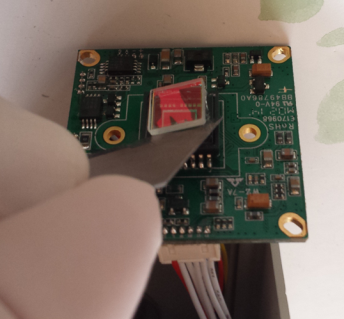 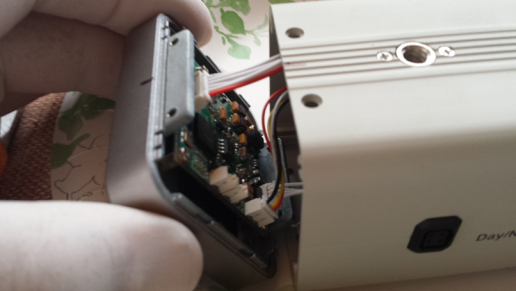 Low Cost 1/3" Cameras for Meteor Surveillance
1-3
1/3" f/1.2 Fixed Iris IR Lens Set
$8 each 1/3" lenses perform as better than the Pentax 12mm f/1.2(IR focuses along with visual spectrum)
For Single-CAMS, purchase one set for each camera
For an array, purchase extra lenses of different focal lengths
If you can get some f/0.75 - f/-0.95, you'll get improved results
Be sure to get IR compatible
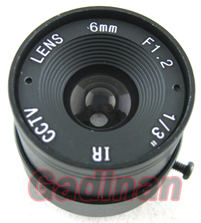 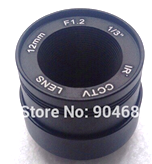 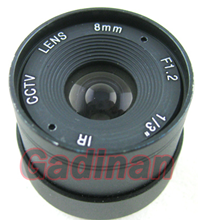 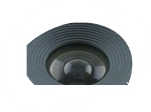 It's a good idea to use DC auto-iris lenses for cameras facing the sun.  Available for under $40
Low Cost 1/3" Cameras for Meteor Surveillance
1-4
[Speaker Notes: These lenses match the performance of the Pentax 12mm f/1.2 lens that has been deployed in over 160 CAMS cameras around the world.]
Two 16 Camera Arrays Tuned for Each Other
Near full-sky coverage can be obtained from just two sites for around $4,400 total
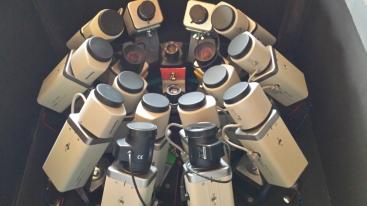 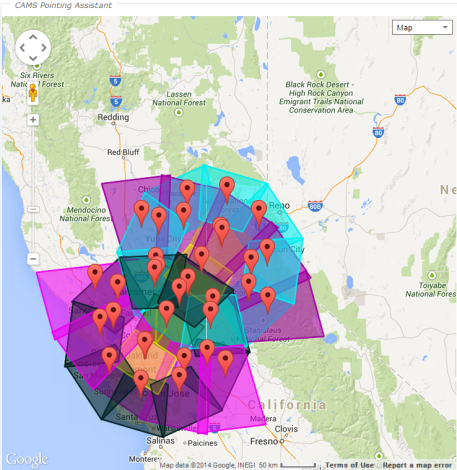 Coming soon - Support for dual 8 channel Sensoray grabbers for a total of 16 cameras at once
Low Cost 1/3" Cameras for Meteor Surveillance
1-5
[Speaker Notes: 32 x 60 = 1920
2 x 700 = 1400
2 x 190 = 380
2 x 40 = 80
2 x 300
2 x 200
=========
$3780]
All-Sky Coverage
Tuning the focal length to match the elevation angle, two 16 camera stations can achieve full sky coverage from 18 degrees to 90 degrees
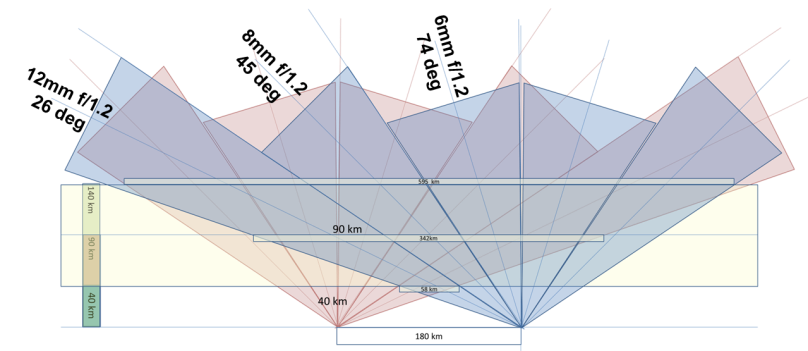 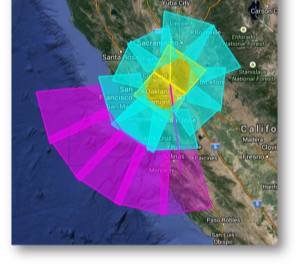 Using a 16 camera box, a considerable area of coverage can be achieved
Low Cost 1/3" Cameras for Meteor Surveillance
1-6
Area of Coverage
Gaps can be covered by single-CAMS stations
There is nothing that says that a 16 camera array must provide contiguous complete all-sky coverage with no gaps - as long as there is another camera paired to overlap the area
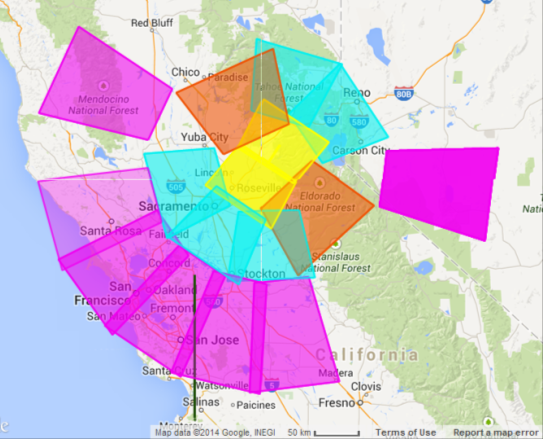 The lower the angle of view, the larger the area of coverage
Low Cost 1/3" Cameras for Meteor Surveillance
1-7
Limiting Magnitude
MaxPixel thumbnail of same meteor
Lat/Lon
Height vs Downrange
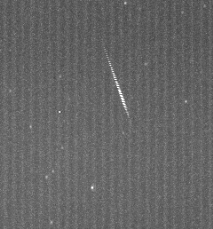 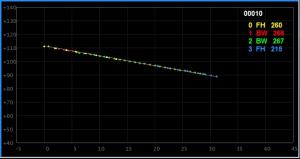 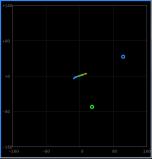 Meteor Magnitude vs Height
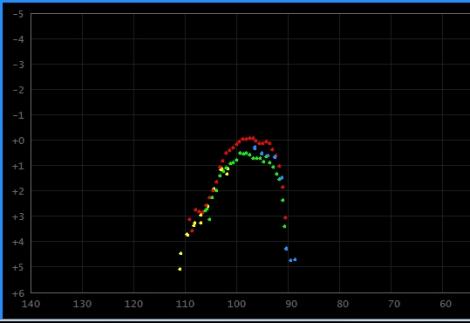 Excerpt from auto-cal showing Stellar Limiting Magnitude
Mean O-C =   0.595 +-   0.282 arcmin

 Star     V      B-V      R      IR      O-C arcmin 
 ----   -----  ------  ------  ------    ---------- 
   52    6.87    0.44    6.60    6.34      1.018
   53    7.15    1.10    6.51    5.91      0.871
   54    7.17    1.01    6.58    6.02      0.882
   55    7.22    1.04    6.62    6.04      1.159
   56    7.16    0.57    6.82    6.49      0.644
   57    7.22    0.17    7.10    6.98      0.922
   58    7.41    0.54    7.09    6.77      0.671
   59    7.63    0.60    7.27    6.93      0.796
   60    7.78    0.90    7.26    6.75      0.778
   61    7.84    0.10    7.76    7.68      0.614
Mag +5.29 with 100H
Low Cost 1/3" Cameras for Meteor Surveillance
1-8
[Speaker Notes: 2014_08_14 085613 mag +5.29]
100H vs Watec
Same meteor, same lens, different cameras
The Watec represents the standard
Watec 902H2 Ultimate 8mm f/1.2
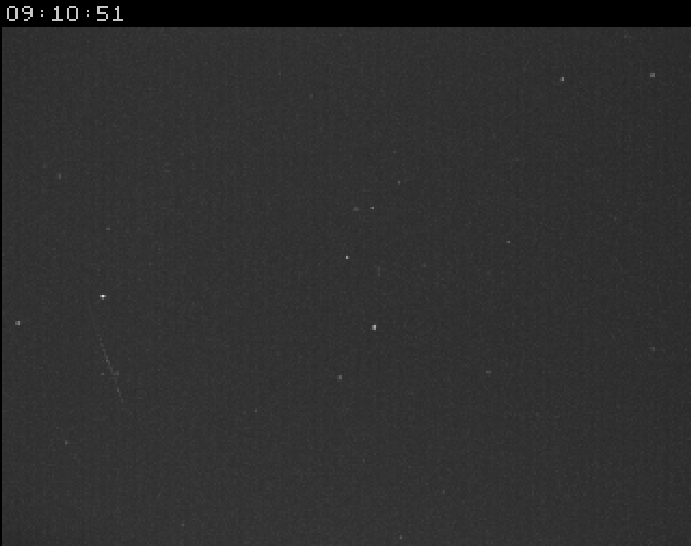 PSCB-100H 960H 8mm f/1.2
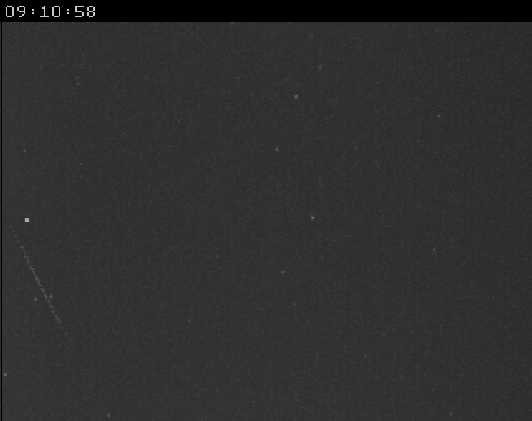 Low Cost 1/3" Cameras for Meteor Surveillance
1-9
Frame Rate (Strobing)
Care must be taken to adjust the settings to prevent the camera from going into Sens-Up or Night Mode
In these settings, we found that the frame rate dropped to 1/30 or 1/15 sec
It's important to use interlaced capture
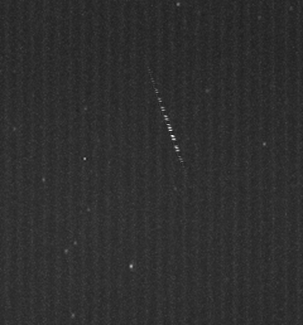 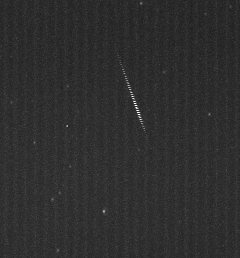 Low Cost 1/3" Cameras for Meteor Surveillance
1-10
Jim Wray's 18 Camera All-Sky 1/3" Array
Brackets made of flat bar
Inside box showing cameras, brackets, and 16 port power supply
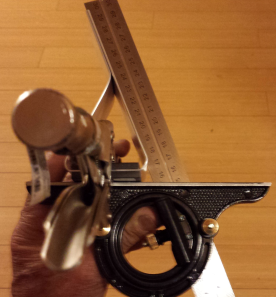 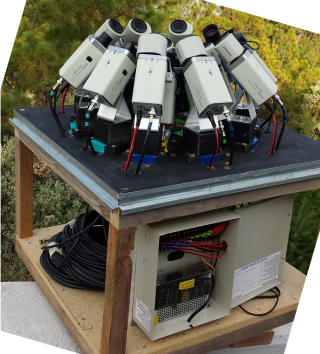 Ventilation maintains internal temp
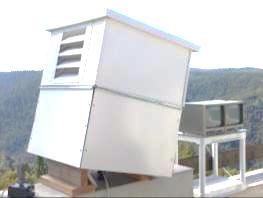 Some cameras have DC auto-iris and some do not
Over 1,000 orbits contributed by 1/3" cameras from May 17, 2014 to September 8, 2014With just 2 cameras!
Low Cost 1/3" Cameras for Meteor Surveillance
1-11
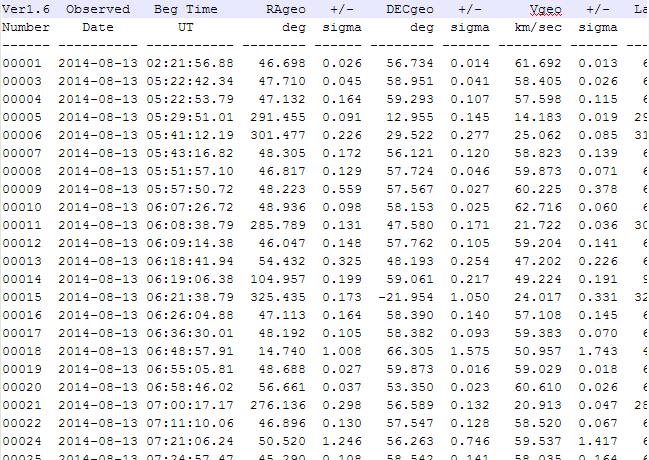 Use AutoCAMS for Autonomous Operation
AutoCAMS is a script-based wrapper around the single-CAMS software
Facilitates the use of the programs and utilities
User-configurable to achieve full autonomous operation for months (until you run out of disk space)
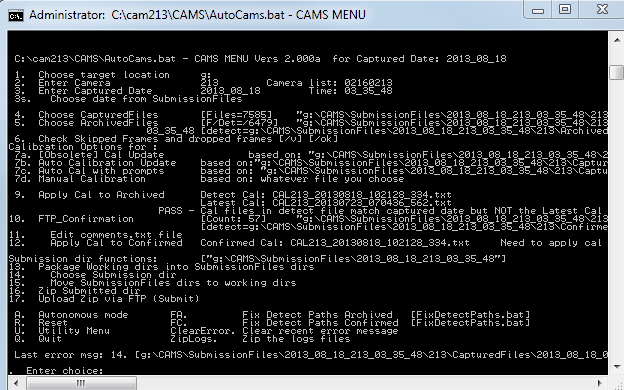 AutoCAMS courtesy of Dave Samuels
Distributed through:seticams@yahoo.com
Low Cost 1/3" Cameras for Meteor Surveillance
1-12